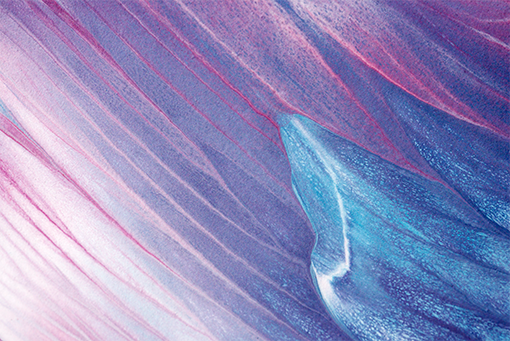 温柔多变水彩
Theme color makes PPT more convenient to change.
Adjust the spacing to adapt to Chinese typesetting, use the reference line in PPT.
xxx
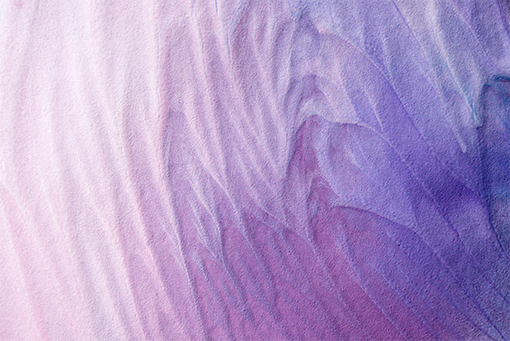 CONTENT
添加标题
添加标题
01
02
Copy paste fonts. Choose the only option to retain text……
Copy paste fonts. Choose the only option to retain text……
添加标题
添加标题
03
04
Copy paste fonts. Choose the only option to retain text……
Copy paste fonts. Choose the only option to retain text……
PART ONE
Theme color makes PPT more convenient to change.
Adjust the spacing to adapt to Chinese typesetting, use the reference line in PPT.
Unified fonts make
reading more fluent.
Theme color makes PPT more convenient to change.
Adjust the spacing to adapt to Chinese typesetting, use the reference line in PPT.
Text here ›
Theme color makes PPT more convenient to change.
Adjust the spacing to adapt to Chinese typesetting, use the reference line in PPT.
ONE
TWO
THREE
Copy paste fonts. Choose the only option to retain text.
……
Text Here
Copy paste fonts. Choose the only option to retain text……
Unified fonts make
reading more fluent.
Theme color makes PPT more convenient to change.
Adjust the spacing to adapt to Chinese typesetting, use the reference line in PPT.
”
PART TWO
Theme color makes PPT more convenient to change.
Adjust the spacing to adapt to Chinese typesetting, use the reference line in PPT.
32%
58%
20%
01.Text here
Supporting text here.
When you copy & paste, choose "keep text only" option.
02.Text here
Supporting text here.
When you copy & paste, choose "keep text only" option.
03.Text here
Supporting text here.
When you copy & paste, choose "keep text only" option.
Unified fonts make
reading more fluent.
Theme color makes PPT more convenient to change.
Adjust the spacing to adapt to Chinese typesetting, use the reference line in PPT.
Text here
Supporting text here. 
When you copy & paste, choose "keep text only" option.
Text here
Supporting text here. 
When you copy & paste, choose "keep text only" option.
Text here
Copy paste fonts. Choose the only option to retain text.
……
Text here
Copy paste fonts. Choose the only option to retain text.
……
Text here ›
Unified fonts make
reading more fluent.
01
02
03
Copy paste fonts. Choose the only option to retain text.
……
Copy paste fonts. Choose the only option to retain text.
……
Copy paste fonts. Choose the only option to retain text.
……
Theme color makes PPT more convenient to change.
Adjust the spacing to adapt to Chinese typesetting, use the reference line in PPT.
PART THREE
Theme color makes PPT more convenient to change.
Adjust the spacing to adapt to Chinese typesetting, use the reference line in PPT.
Unified fonts make
reading more fluent.
Copy paste fonts. Choose the only option to retain text……
In 2018
$66.6m
Copy paste fonts. Choose the only option to retain text.
……
Text Here
Copy paste fonts. Choose the only option to retain text.
Text here
Text here
Text here
Copy paste fonts. Choose the only option to retain text.….
Copy paste fonts. Choose the only option to retain text.….
Copy paste fonts. Choose the only option to retain text.….
Copy paste fonts. Choose the only option to retain text.….
Copy paste fonts. Choose the only option to retain text.….
Copy paste fonts. Choose the only option to retain text.….
Copy paste fonts. Choose the only option to retain text.….
Copy paste fonts. Choose the only option to retain text.….
Unified fonts make reading more fluent.
Theme color makes PPT more convenient to change.Adjust the spacing to adapt to Chinese typesetting, use the reference line in PPT.
Text here
Text here
Text here
Text here
Supporting text here. 
……
Supporting text here. 
……
Supporting text here. 
……
Supporting text here. 
……
Unified fonts make reading more fluent.
Theme color makes PPT more convenient to change.
Adjust the spacing to adapt to Chinese typesetting, use the reference line in PPT.
01
Text here
Copy paste fonts. Choose the only option to retain text……
02
Text here
Copy paste fonts. Choose the only option to retain text……
PART FOUR
Theme color makes PPT more convenient to change.
Adjust the spacing to adapt to Chinese typesetting, use the reference line in PPT.
Unified fonts make reading more fluent.
Theme color makes PPT more convenient to change.
Adjust the spacing to adapt to Chinese typesetting, use the reference line in PPT.
Text here
Text here
Text here
Copy paste fonts. Choose the only option to retain text……
Copy paste fonts. Choose the only option to retain text……
Copy paste fonts. Choose the only option to retain text……
Unified fonts make
reading more fluent.
Theme color makes PPT more convenient to change.
Adjust the spacing to adapt to Chinese typesetting, use the reference line in PPT.
... ￥ | 60 %
... ￥ | 10 %
... ￥ | 20 %
... ￥ | 10 %
Unified fonts make
reading more fluent.
Text here
Text here
Text here
Copy paste fonts. Choose the only option to retain text.
Copy paste fonts. Choose the only option to retain text.
Copy paste fonts. Choose the only option to retain text.
Text here
Text here
Text here
Copy paste fonts. Choose the only option to retain text.
Copy paste fonts. Choose the only option to retain text.
Copy paste fonts. Choose the only option to retain text.
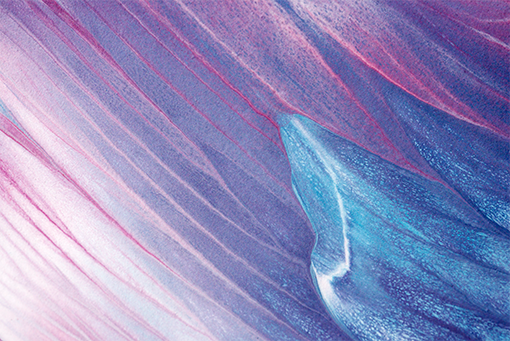 谢谢您的聆听
Theme color makes PPT more convenient to change.
Adjust the spacing to adapt to Chinese typesetting, use the reference line in PPT.
xxx